Dirección estratégica de la información en el gobierno colombiano
Ing. Jenny Marcela Sánchez-Torres, Ph. D
Profesora Titular
Universidad Nacional de Colombia
Facultad de Ingeniería
Departamento de Sistemas e Industrial
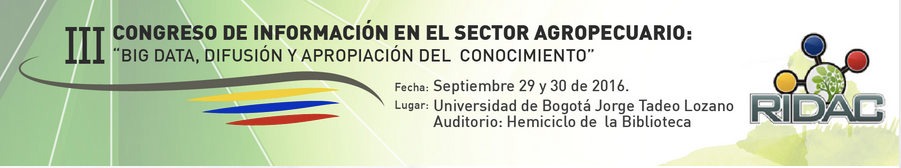 [Speaker Notes: No tocar
Calibri
Escondidas, no 
Las últimas no. 50…]
Introducción / Dirección estratégica de la información/ Problemática GCIO / Una estrategia de solución / Conclusiones
Quienes somos proveedores de información?
Quienes somos tomadores de decisión?
Cuántos consideramos que como proveedores de información lo hacemos con alto valor agregado?
[Speaker Notes: Poner la imagen de Santos]
Introducción / Dirección estratégica de la información/ Problemática GCIO / Una estrategia de solución / Conclusiones
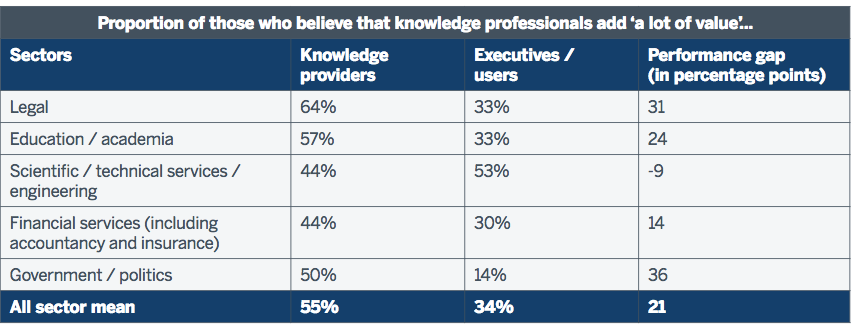 Financial Times &SLA (2014)
[Speaker Notes: Poner la imagen de Santos]
Temas a tratar
Dirección estratégica de la información
Problemática de los GCIO en Colombia
Una estrategia de solución
Conclusiones
Dirección estratégica de la información
Introducción / Dirección estratégica de la información/ Problemática GCIO / Una estrategia de solución / Conclusiones
Gestión de la Información
Información con Calidad. 
Información disponible para cada etapa del ciclo.
Buena toma de decisiones




Apalancar en TIC
Información activo estratégico
(Oppenheim,  Stenson, & Wilson, 2003a, 2003b, 2004; Cohen,  2002).
[Speaker Notes: Subir tamaño al texto]
Introducción / Dirección estratégica de la información/ Problemática GCIO / Una estrategia de solución / Conclusiones
CIO: Responsable de la gestión de la Información
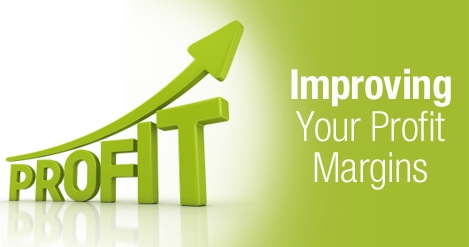 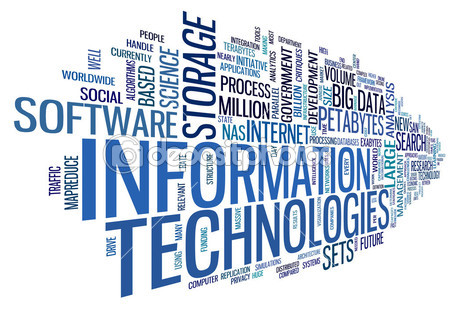 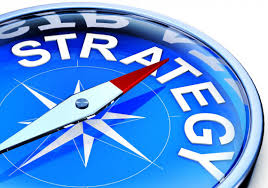 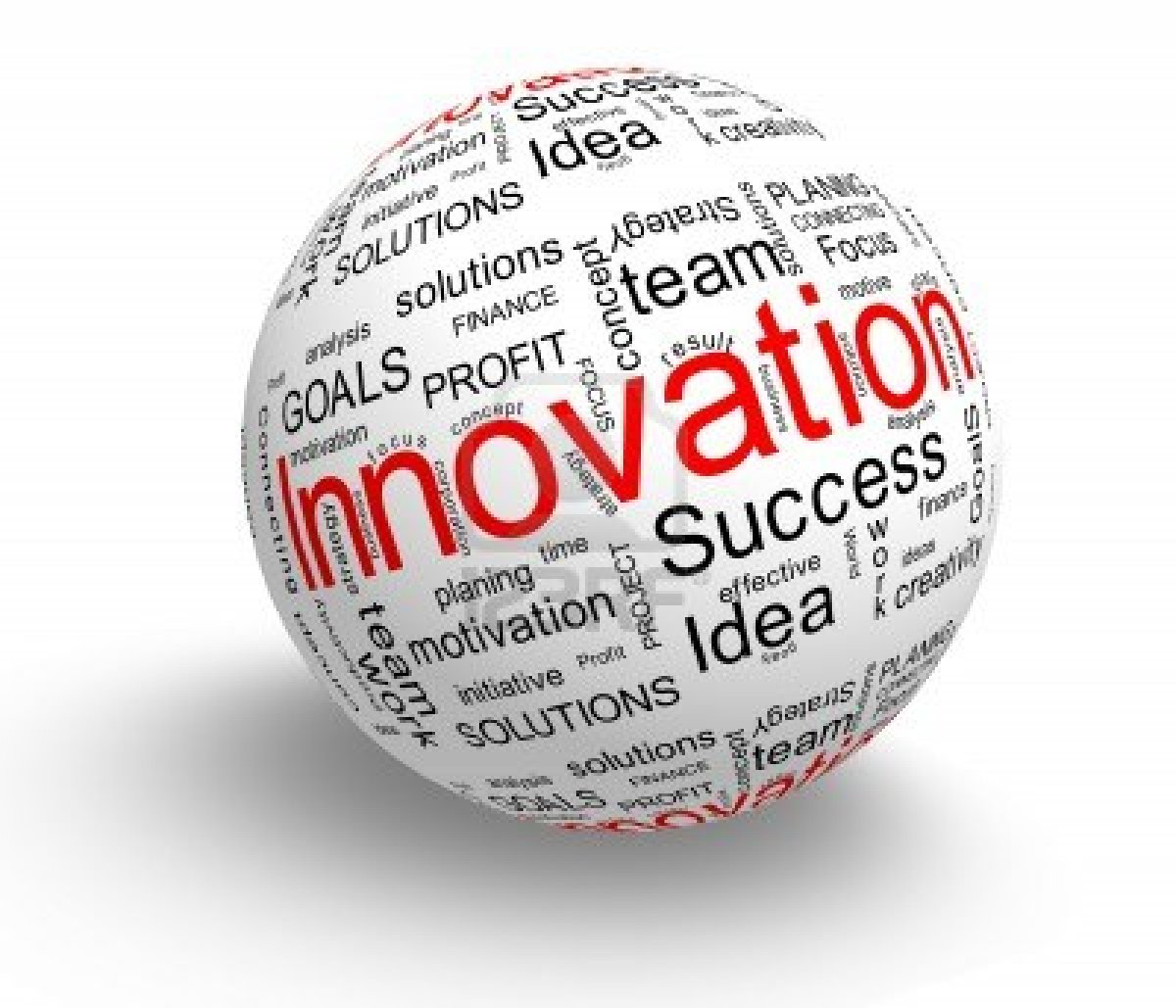 $$
Un gestor, un gerente, un actor que requiere de una mezcla de habilidades técnicas y de gestión.
Synnot y Gruber, 1981; Polanksy, Inuganti y Wiggins, 2004; Penrod, et al. 1990
[Speaker Notes: Subir tamaño al texto]
Introducción / Dirección estratégica de la información/ Problemática GCIO / Una estrategia de solución / Conclusiones
Y en la administración pública? GCIO
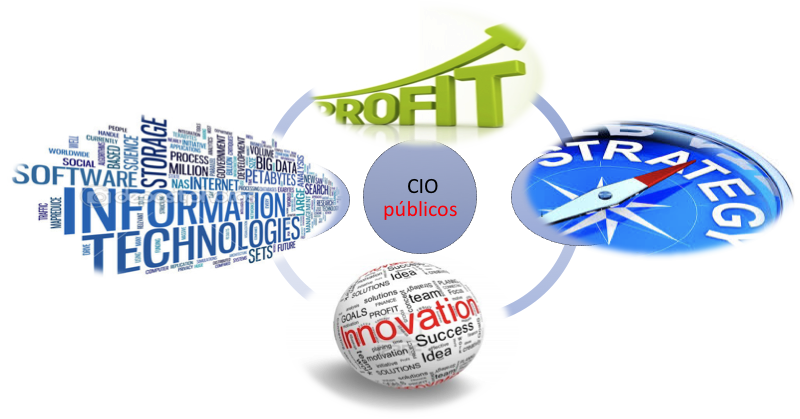 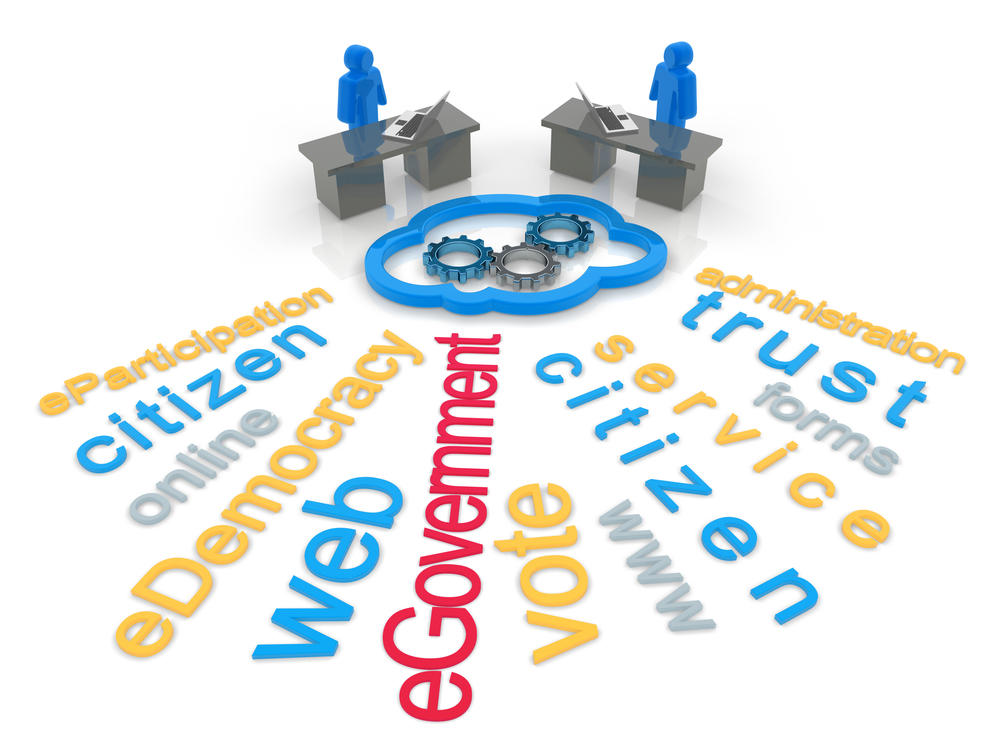 Crear valor público
Responde a múltiples interesados
Se ve afectado por los ciclos electorales
Está inmerso en la transformación de un gobierno hacia un gobierno más flexible con pocas estructuras, coordinado y en red.
[Speaker Notes: Subir tamaño al texto]
Introducción / Dirección estratégica de la información/ Problemática GCIO / Una estrategia de solución / Conclusiones
Valor público
¿Qué es?
¿Cuándo se logra?
El valor creado por el Estado a través de servicios, regulaciones o interacciones con los ciudadanos, que garantiza sus derechos, satisface sus demandas y, presta servicios de calidad.

Ofertar servicios, por sí mismo, no genera valor
Se genera “valor” en la medida que un público reconozca que el “servicio o bien” es respuesta adecuada y oportuna a determinada necesidad.
Tomado de ILPES-AECID (2009)
Introducción / Dirección estratégica de la información/ Problemática GCIO / Una estrategia de solución / Conclusiones
Valor público
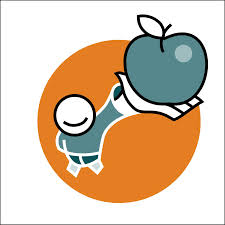 ¿Cómo se crea?
Resolviendo problemas

Generando oportunidades

Procesos de creación de comunidad
Mejor prestación de servicios
Calidad de vida
Confianza en el Estado.
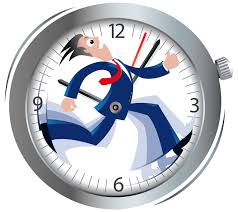 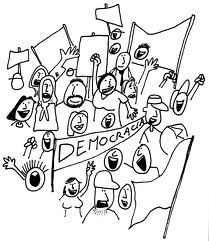 Tomado de ILPES-AECID (2009)
Introducción / Chief Information Officer/ Prospectiva /Ciclo  prospectivo / Conclusiones
Introducción / Dirección estratégica de la información/ Problemática GCIO / Una estrategia de solución / Conclusiones
Chief Information Officer públicos - Medición
El indicador verifica:
Presencia de CIO en el gobierno
Alcance de su mandato
Existencia de organizaciones que fomentaron el desarrollo CIO.
Grado de desarrollo y la calidad de programas de formación relacionados con CIO.
Ranking de e-government Universidad de Waseda.
Ranking “Whole of Government” ONU en 193 países
problemática de los gcio en colombia
Introducción / Dirección estratégica de la información/ Problemática GCIO / Una estrategia de solución / Conclusiones
Situación Actual
Cercanía con el ciudadano
Convenio Especial de Cooperación 00871/2013 - UNAL-MINTIC (2014)
Introducción / Dirección estratégica de la información/ Problemática GCIO / Una estrategia de solución / Conclusiones
Situación actual
Poca comunicación con las directivas

No hay alineación con la estrategia de las entidades

La información no es el principal activo de toda organización.

Hay vacíos en la gestión de información
Convenio Especial de Cooperación 00871/2013 - UNAL-MINTIC (2014)
Introducción / Dirección estratégica de la información/ Problemática GCIO / Una estrategia de solución / Conclusiones
Situación ideal
Habilidades y competencias
Liderazgo
Negociación
Trabajo en equipo
Comunicación
Interacción
Responsabilidades
Gestión de TIC
Gestión de información
actividades estratégicas de las entidades
Conocimientos
Gestión de TI
Gestión Pública
Gestión de Información y conocimiento
Convenio Especial de Cooperación 00871/2013 - UNAL-MINTIC (2014)
Una estrategia de solución
Introducción / Dirección estratégica de la información/ Problemática GCIO / Una estrategia de solución / Conclusiones
Elementos para implementar la función CIO
Convenio Especial de Cooperación 00871/2013 - UNAL-MINTIC (2014)
Introducción / Dirección estratégica de la información/ Problemática GCIO / Una estrategia de solución / Conclusiones
Elementos para implementar la función CIO
Decreto 415 de 2016
Modelo de formación
Convenio Especial de Cooperación 00871/2013 - UNAL-MINTIC (2014)
Introducción / Dirección estratégica de la información/ Problemática GCIO / Una estrategia de solución / Conclusiones
Visión de GCIO Decreto 415 de 2016
Plantea perspectiva de futuro en la que los GCIO serán:
Articuladores estratégicos de la información;
Garantes de alinear la I y las TI con la misión de su entidad y del Estado;
Responsables de formular e implementar políticas para el fortalecimiento de mecanismos de gobernanza aportando en la disminución de la brecha tecnológica y social, 
Promotor de servicios de calidad para tener ciudadanos informados, participativos e integrados en un marco colaborativo e integral.
Convenio Especial de Cooperación 00871/2013 - UNAL-MINTIC (2014)
Introducción / Dirección estratégica de la información/ Problemática GCIO / Una estrategia de solución / Conclusiones
Principios de la función GCIO Decreto 415 de 2016
Convenio Especial de Cooperación 00871/2013 - UNAL-MINTIC (2014)
Introducción / Dirección estratégica de la información/ Problemática GCIO / Una estrategia de solución / Conclusiones
Objetivos- Decreto 415 de 2016
Desarrollar estrategias de gestión de información para garantizar la pertinencia, calidad, oportunidad, seguridad e intercambio con el fin de lograr un flujo eficiente de información disponible para el uso en la gestión y la toma de decisiones en la entidad y/o sector.
gestión de información
Toma de decisiones
Proponer e implementar acciones para impulsar la estrategia de gobierno abierto mediante la habilitación de mecanismos de interoperabilidad y apertura de datos que faciliten la participación, transparencia y colaboración en el Estado.
Gobierno abierto
Interoperabilidad e intercambio
Participación ciudadana
Designar los responsables de liderar el desarrollo, implementación y mantenimiento de los sistemas de información y servicios digitales de la entidad y/o sector en virtud de lo establecido en el PETI así como las necesidades de información de los servicios al ciudadano y grupos de interés.
Servicios
Necesidades del ciudadano o grupos de interés
Convenio Especial de Cooperación 00871/2013 - UNAL-MINTIC (2014)
Introducción / Dirección estratégica de la información/ Problemática GCIO / Una estrategia de solución / Conclusiones
Elementos para implementar la función CIO
Decreto 415 de 2016
Modelo de formación
Convenio Especial de Cooperación 00871/2013 - UNAL-MINTIC (2014)
Introducción / Dirección estratégica de la información/ Problemática GCIO / Una estrategia de solución / Conclusiones
¿Por qué un programa dePosgrado en Gobierno Electrónico?
[Speaker Notes: No existe oferta académica de posgrado sobre la materia en el país
Existen programas de educación continuada a través de cursos y diplomados 
En el ámbito internacional la tendencia está orientada a profesionalizar la formación en Gobierno Electrónico]
Introducción / Dirección estratégica de la información/ Problemática GCIO / Una estrategia de solución / Conclusiones
¿Por qué un programa dePosgrado en Gobierno Electrónico?
Convenio Especial de Cooperación 00871/2013 - UNAL-MINTIC (2014)
[Speaker Notes: No existe oferta académica de posgrado sobre la materia en el país
Existen programas de educación continuada a través de cursos y diplomados 
En el ámbito internacional la tendencia está orientada a profesionalizar la formación en Gobierno Electrónico]
Introducción / Dirección estratégica de la información/ Problemática GCIO / Una estrategia de solución / Conclusiones
¿Por qué un programa dePosgrado en Gobierno Electrónico?
[Speaker Notes: No existe oferta académica de posgrado sobre la materia en el país
Existen programas de educación continuada a través de cursos y diplomados 
En el ámbito internacional la tendencia está orientada a profesionalizar la formación en Gobierno Electrónico]
Introducción / Dirección estratégica de la información/ Problemática GCIO / Una estrategia de solución / Conclusiones
Datos Generales del Programa
Aprobada por Acuerdos 025 y 026 de 2014 de Consejo de Sede
26
Introducción / Dirección estratégica de la información/ Problemática GCIO / Una estrategia de solución / Conclusiones
Objetivos del programa
OBJETIVO GENERAL
Contribuir a la formación de talento humano en Gobierno Electrónico, capaz de comprender e implementar las tecnologías de la información en función del mejoramiento de la gestión pública.  
Ser un espacio académico de renovación y actualización tecnológica, metodológica y profesional en el campo del Gobierno Electrónico, que contribuya a la consolidación de un Estado eficiente, transparente y participativo.

OBJETIVOS ESPECÍFICOS
Proporcionar una visión del gobierno electrónico como un proyecto estratégico transversal e institucional en el mejoramiento de la gestión pública.
Identificar modelos de gestión de las tecnologías de la información en función de la optimización del gobierno electrónico.
Brindar los elementos para desarrollar habilidades gerenciales que permitan la planeación, implementación, ejecución y evaluación de proyectos en GE
Aprobada por Acuerdos 025 y 026 de 2014 de Consejo de Sede
27
Introducción / Dirección estratégica de la información/ Problemática GCIO / Una estrategia de solución / Conclusiones
Perfil del egresado
Egresado: Los egresados de la especialización serán profesionales capaces de gestionar estrategias que contribuyan a la implementación y uso del Gobierno Electrónico, en función de un Estado eficiente, transparente y participativo”.
Aprobada por Acuerdos 025 y 026 de 2014 de Consejo de Sede
28
Introducción / Dirección estratégica de la información/ Problemática GCIO / Una estrategia de solución / Conclusiones
Gestión Pública y E-government                              Gestión de Información y TI
(*) Son asignaturas de cualquier programa de posgrado de la Universidad
Aprobada por Acuerdos 025 y 026 de 2014 de Consejo de Sede
29
Introducción / Dirección estratégica de la información/ Problemática GCIO / Una estrategia de solución / Conclusiones
Gestión Pública y E-government                              Gestión de Información y TI
(*) Son asignaturas de cualquier programa de posgrado de la Universidad
Aprobada por Acuerdos 025 y 026 de 2014 de Consejo de Sede
30
Introducción / Dirección estratégica de la información/ Problemática GCIO / Una estrategia de solución / Conclusiones
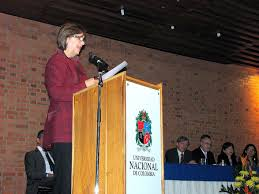 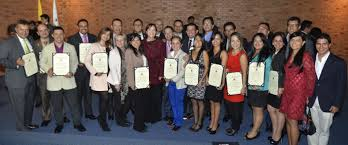 Discurso Dra. María Isabel Mejía
Ceremonia Primera cohorte Especialistas en GE  abril de 2016
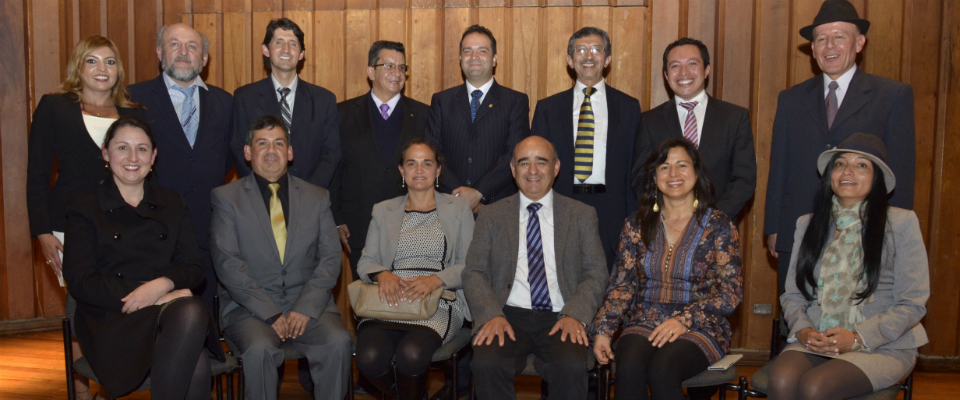 Cuerpo Directivo Facultad de Ingeniería Ceremonia de grados posgrados 
– II cohorte Esp. GE agosto de 2016
conclusiones
Introducción / Dirección estratégica de la información/ Problemática GCIO / Una estrategia de solución / Conclusiones
Conclusiones
Habilidades de gestión pública 
Gestión de proyectos alineados con la estrategia de la entidad
Gestión de información para toma de decisiones
 Diferencias entre los CIO regionales y nacionales
Decreto 415 de 2016
TIC para ofrecer servicios con valor público para los ciudadanos
Modelo de formación
Equipo de trabajo
MinTIC 
ViceMinistra 2016
María Isabel Mejía
Director Arquitectura y Estándares TI:
Jorge Bejarano
Directora Gobierno en línea
Johanna Pimiento
Asesores:
Sandra Ujueta - Jhon Rueda
Lina Morales - Gloria Martínez
Germán Rodriguez
Claudia Hernández- Ángela Nocua
Javier Torres
Articuladores GEL
Universidad Naciones Unidas
Elsa Estevez, PhD
Tomasz Janowski, PhD
Equipo de trabajo Universidad Nacional
Coordinación Pedagógica:
Adriana Peña, MSc
Mónica Sarmiento
Gabriel Rueda Delgado, PhD (c)
Equipo de profesionales:
Liliana Castelblanco
Diana Milena Castro, MSc.
Ana Carolina Gómez Parra
Ernesto Garzón Rojas
Liliana Ramírez, MSc.
Marcela Mayorga 
Marcela Sánchez-V, MSc.
Julián Andrés Sánchez-T, MSc
Albert de La Cruz, MSc
Docentes de los Diplomados y Cursos Virtuales
Estudiantes auxiliares
Equipo Administrativo
Dirección proyecto :
Jenny Marcela Sánchez Torres, PhD
Asesoría Metodológica:
José Javier Aguilar, PhD
Asesoría Legal:
Fernando Pardo Flórez, PhD
Cesar Antonio Cohecha León, PhD (c)
Asesoría Institucional:
Juan Gabriel Gómez, PhD
André Noe Roth, PhD
Asesoría Pedagogica:
Germán Guerrero, MSc
Mauricio Gómez, PhD
Coordinación metodológica:
Adriana del Pilar Sánchez Vargas. MSc.
jmsanchezt@unal.edu.co
Gracias